Determined To Serve God
Text: I Corinthians 2:1-5
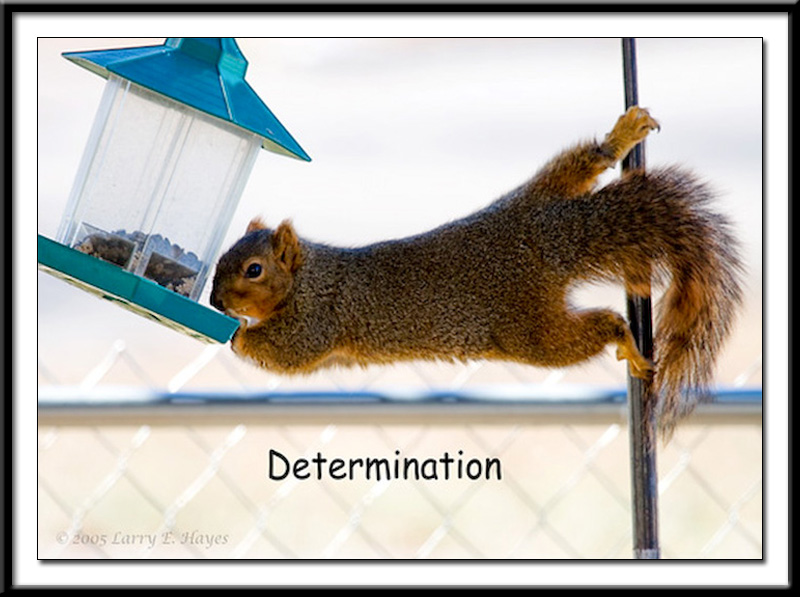 [Speaker Notes: By Nathan L Morrison
All Scripture given is from the NASB, unless otherwise stated

For further study, or if questions, please Call: 804-277-1983 or Visit www.courthousechurchofchrist.com]
Intro
As one year fades into the archives of history, many people turn their attention on the New Year
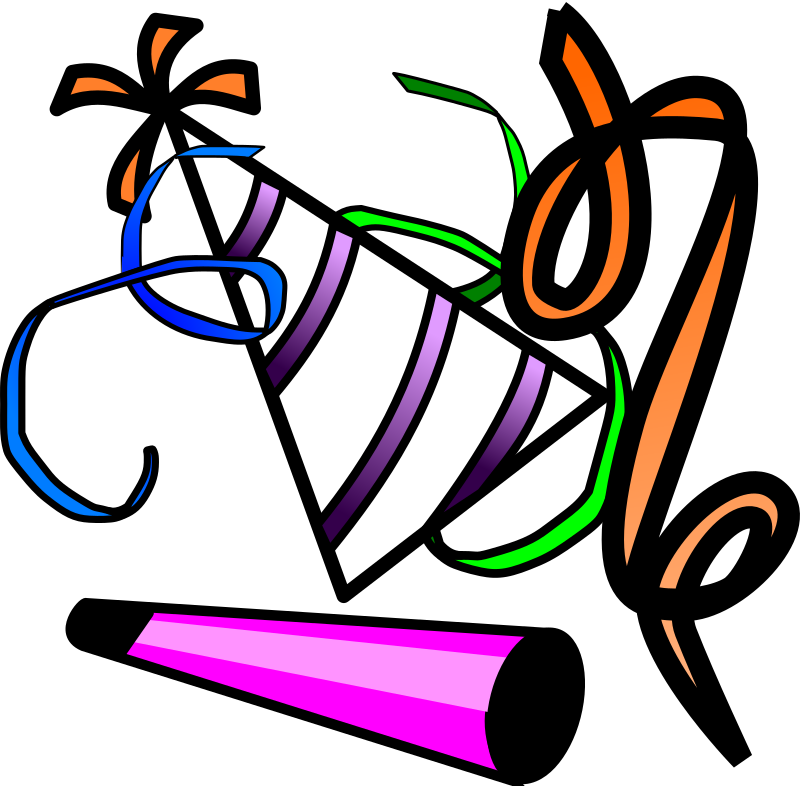 Many will make resolutions – most or all won’t be kept
Resolution: To declare one’s opinion, intent or purpose; determination (Webster’s)
While many resolutions are silly or in jest, there are resolutions that saints must keep if we are to spend eternity with God! (II Cor. 13:5)
Determined To Serve God
Intro
There are many things that can be said of the apostle 
Paul, but one that stands out is his determination…
Paul – Before Conversion (Acts 9:1-2)  
He persecuted the church, “this Way to the death” (Acts 22:4-5; 26:9-12).
Was on the way to Damascus with full authority from the “chief priests.”
Paul – After Conversion (Acts 20:17-24; Phil. 3:13-14)  
He “did not shrink” from teaching “repentance toward God and faith in our Lord Jesus Christ” to both Jew and Gentile!
He “forgot” his past and “pressed on” toward the prize of Christ.
Gal. 1:10-24: Paul once tried to destroy the church and now was determined to preach the gospel wherever he could go! God was glorified through his efforts
Determined To Serve God
Intro
I Corinthians 2:1-5
And when I came to you, brethren, I did not come with superiority of speech or of wisdom, proclaiming to you the testimony of God.
 For I determined to know nothing among you except Jesus Christ, and Him crucified.
I was with you in weakness and in fear and in much trembling,
and my message and my preaching were not in persuasive words of wisdom, but in demonstration of the Spirit and of power,
so that your faith would not rest on the wisdom of men, but on the power of God.
We can learn from Paul’s example and be determined to serve God!
Determined To Serve God
Determined for Righteousness
Determination  
“Decided, resolved; Firm, resolute.” (Webster 7th College Dictionary)
G2919  krino: To determine, resolve, decree; to be diligent.
Examples:  
Joseph: Not to sin against God (Gen. 39)
Daniel: To worship God, despite consequences (Dan. 6)
Nehemiah: To rebuild the walls of Jerusalem at great odds (Neh. 2-4)
Paul: 
II Cor. 11: Despite his storms of life Paul was determined to be right before God and men, and suffered for Christ’s sake.
His determination to do what was right (Phil. 3:9) led him to boldly declare to Timothy, “I have fought the good fight, I have finished the course, I have kept the faith” (II Tim. 4:6-8).
Like Paul (I Cor. 11:1), are you determined 
to live righteously?
Determined To Serve God
Determined to Do What Is Right
Many are determined, but not in the right thing:  
To do as they please (Jud. 21:25: Israel)
To get their own way (I Kings 1:5-18: Adonijah)
To do evil – even though they know better (Acts 24:24-27: Felix & Drusilla)
To practice their own righteousness (Rom. 10:1-3)
To have prominence (III Jn. 9: Diotrephes)
To keep traditions (Mt. 15:3: Pharisees and scribes)
To do as they think is right (Acts 26:9; Gal. 1:12-13: Saul of Tarsus/Paul)
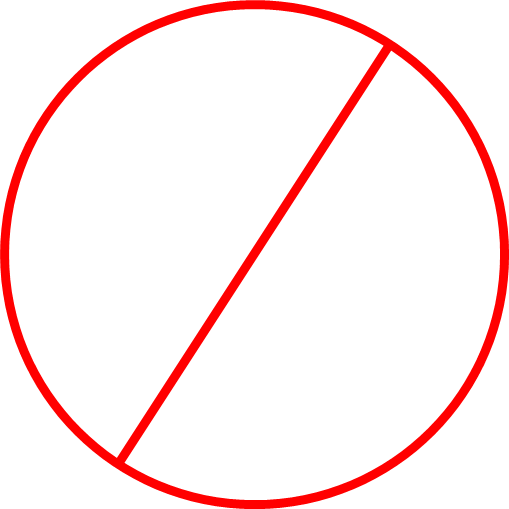 One’s Own Righteousness
Determined To Serve God
Determined to Do What Is Right
Determination must be guided by the word of God:  
Gal. 1:10: Paul was concerned about pleasing God, not men! (Jn. 15:18-19)
Gal. 1:23: Paul was determined to preach the gospel he once tried to destroy, despite the great personal loss! (Phil. 3:7-8; II Cor. 11)
I Pet. 4:12-19: Despite the circumstances or trials, saints must be those who entrust their souls to a “faithful Creator,” and “do what is right!”
II Pet. 1:5: We are to be diligent in attaining moral excellence.
Moral Excellence = Virtue (KJV, ESV): G703 arête [ar-et'-ay]: “properly, manliness (valor), i.e. excellence (intrinsic or attributed): praise, virtue.” (I Thess. 2:13; 4:1: Add knowledge to have virtue!)
Virtue = Determination to do what is right: “conformity of one’s life and conduct to moral and ethical principles; moral excellence, rectitude; chastity; manly excellence, valor.” (Webster, 7th)
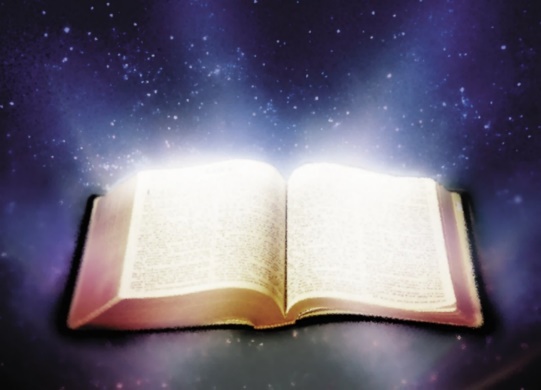 Like Paul, are you determined to do the right thing?
Determined To Serve God
Determine to Serve God
Many people are determined to know many things!
Determine to know more of the word of God!  
Heb. 2:1-4: There will be no excuse for ignorance.
Since it is our guide, we must be familiar with it:
Ps. 119:105: It is a lamp to our feet.
Ps. 119:104; Eph. 3:4-5: It gives understanding.
II Tim. 2:15; II Pet. 1:10: It makes one approved.
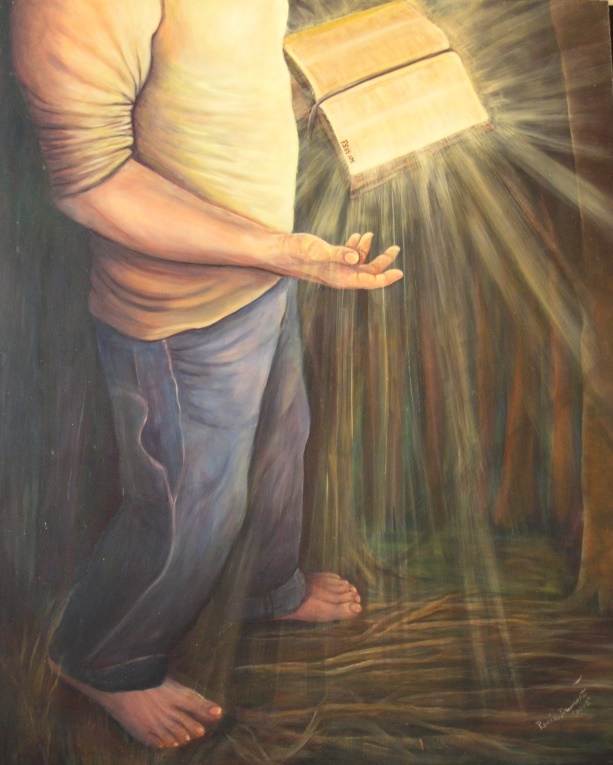 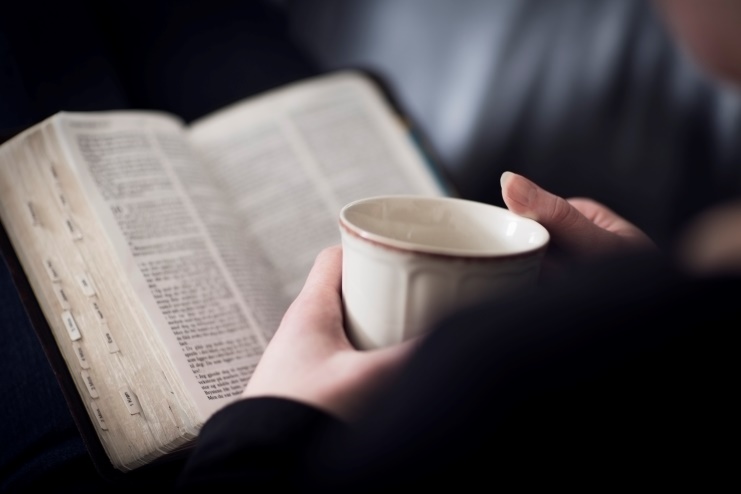 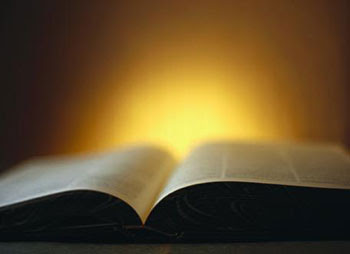 Determined To Serve God
Determine to Serve God
Determine to grow as a Christian!  
I Pet. 2:1-2; II Pet. 3:18: Two elements for growth: Food and Exercise.
I Cor. 16:13; Eph. 6:10: Love and stand for the truth!
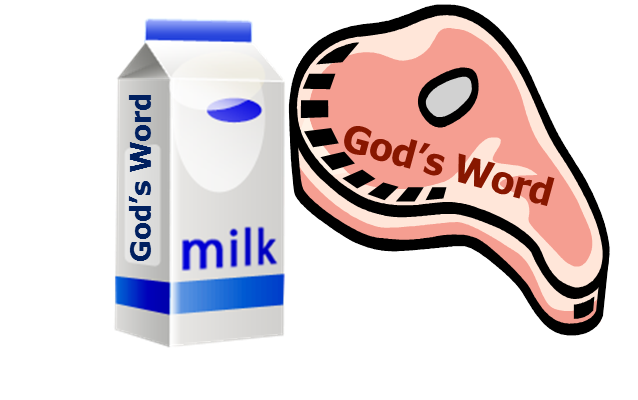 Determined To Serve God
Determine to Serve God
Determine to serve the Lord faithfully!  
I Cor. 15:58: Be “always abounding in the work of the Lord…”
Gal. 6:9: Service to the Lord is an ongoing endeavor, not a one-time act.
II Tim. 4:6-8: “I have fought the good fight, I have finished the course, I have kept the faith” and was secure in his future with God!
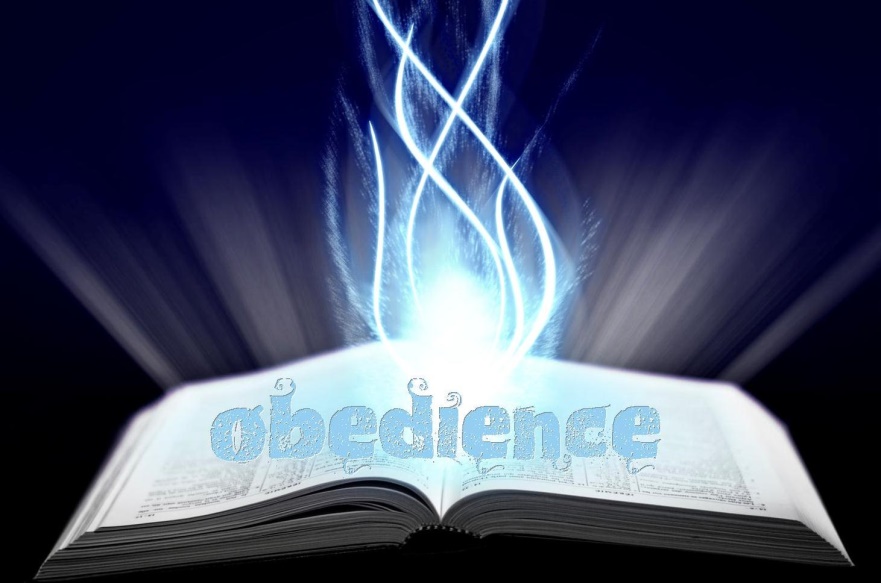 Determined To Serve God
Determine to Serve God
Determine to get to Heaven!  
Acts 20:24; Phil. 3:13-14: Our lives must be spent on getting to Heaven
I Pet. 1:3-5: For the faithful, there is a reservation in Heaven (II Tim. 4:8)
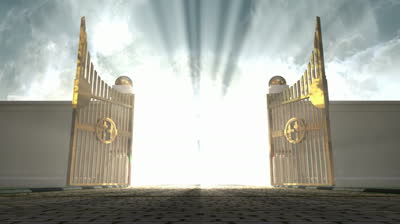 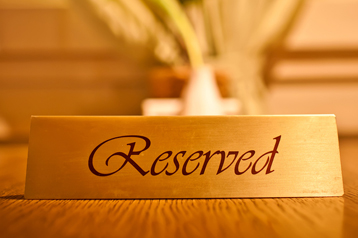 Like Paul, are you determined to serve God and reserve your crown in Heaven?
Determined To Serve God
Conclusion
If one is determined to get to heaven, that person will 
do all the things necessary to get there, despite the will 
of Self! (Rev. 2:10)
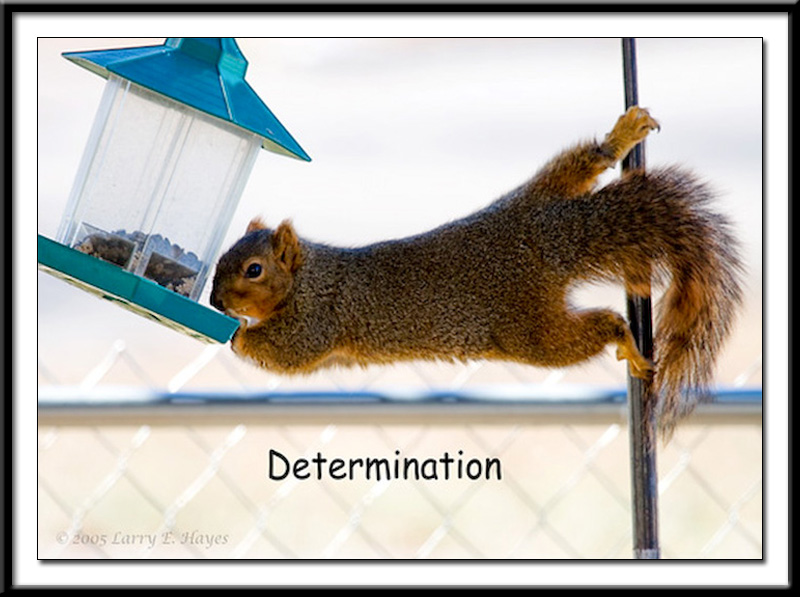 We determine to do many things in life!
We ought to have Paul’s determination to do what is right no matter the cost!
Determined To Serve God
Conclusion
Are you determined to serve God and get to Heaven?
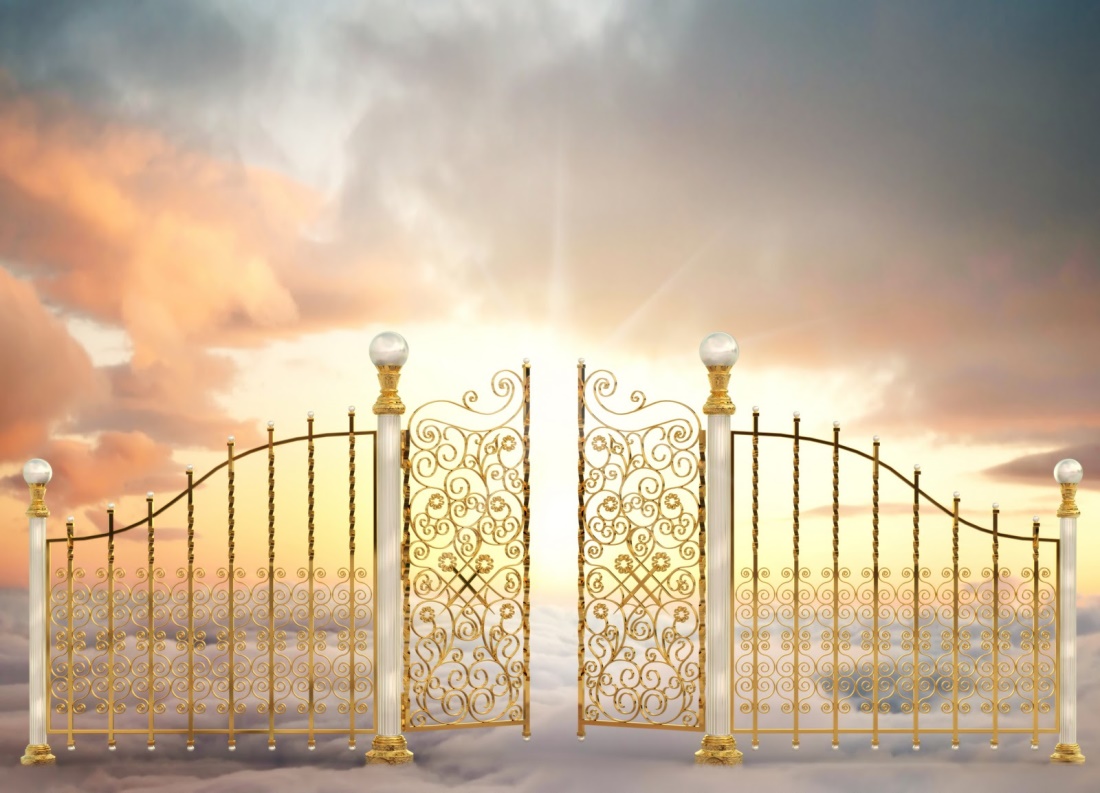 Determined To Serve God
“What Must I Do To Be Saved?”
Hear The Gospel (Jn. 5:24; Rom. 10:17)
Believe In Christ (Jn. 3:16-18; Jn. 8:24)
Repent Of Sins (Lk. 13:3-5; Acts 2:38)
Confess Christ (Mt. 10:32; Rom. 10:10)
Be Baptized (Mk. 16:16; Acts 22:16)
Remain Faithful (Jn. 8:31; Rev. 2:10)
For The Erring Child: 
Repent (Acts 8:22), Confess (I Jn. 1:9),
Pray (Acts 8:22)